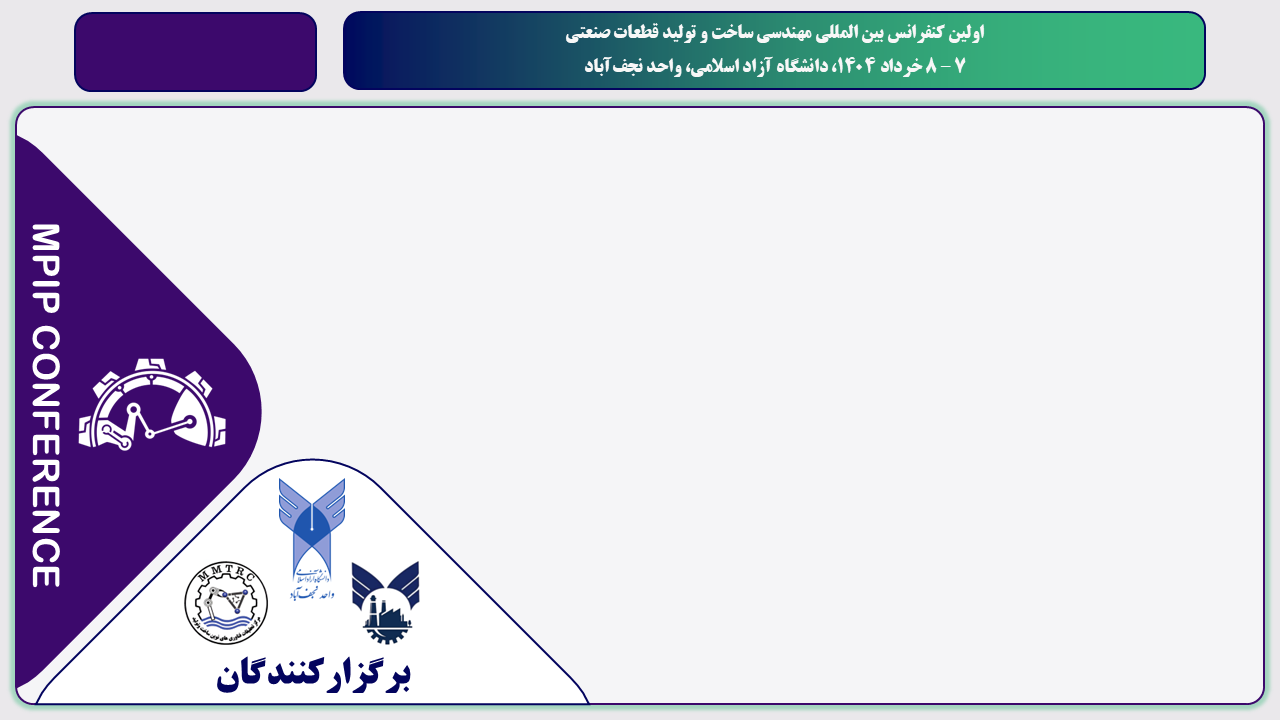 شماره مقاله
1234
عنوان مقاله
نویسندگان
ارائه‌ کننده
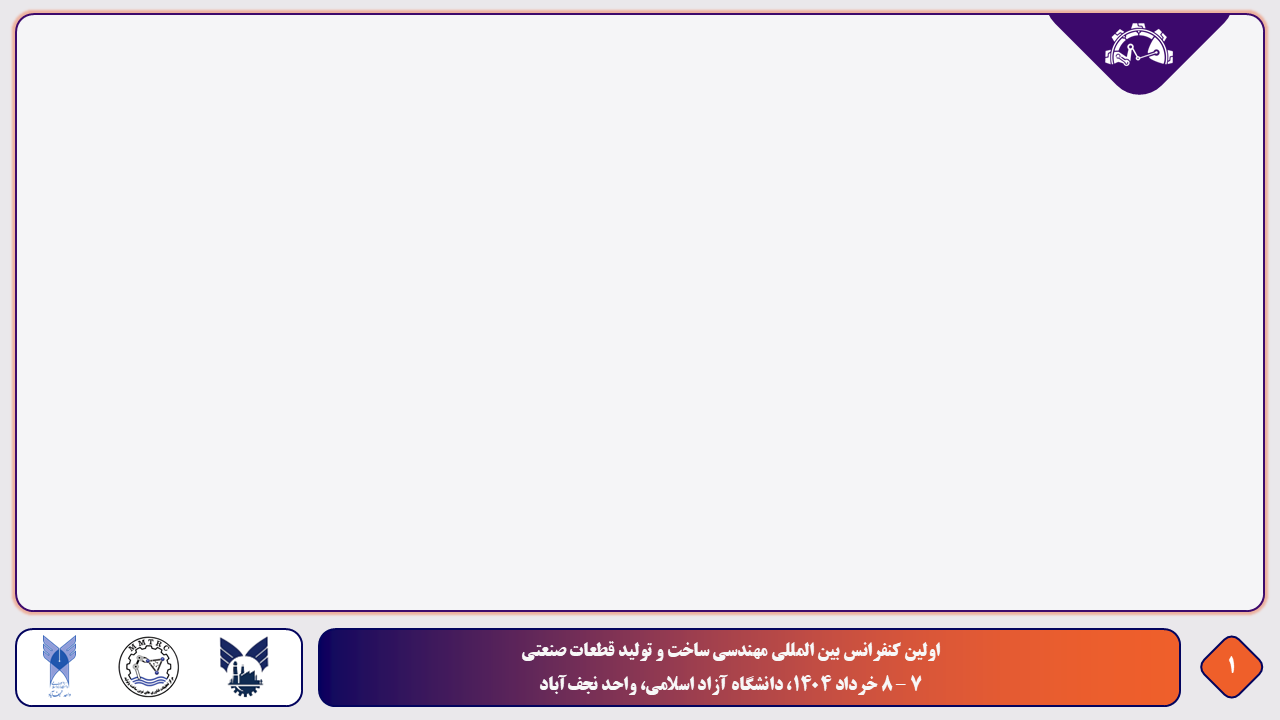 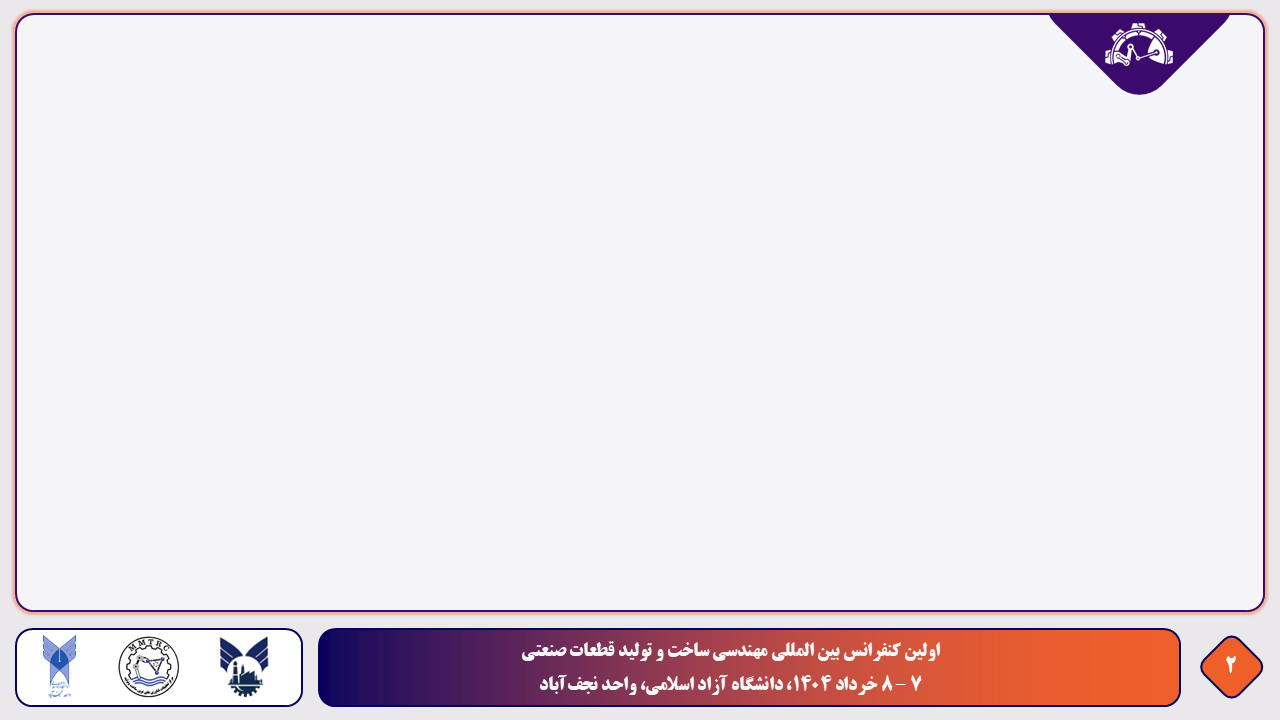 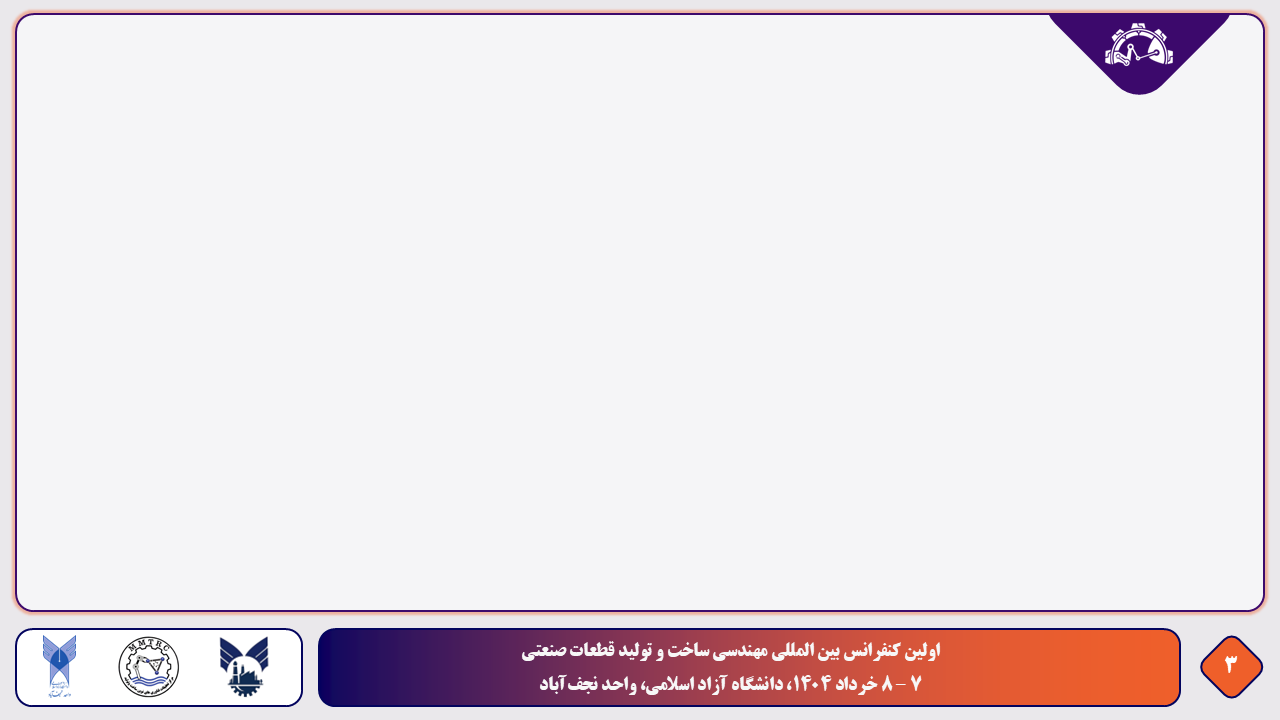 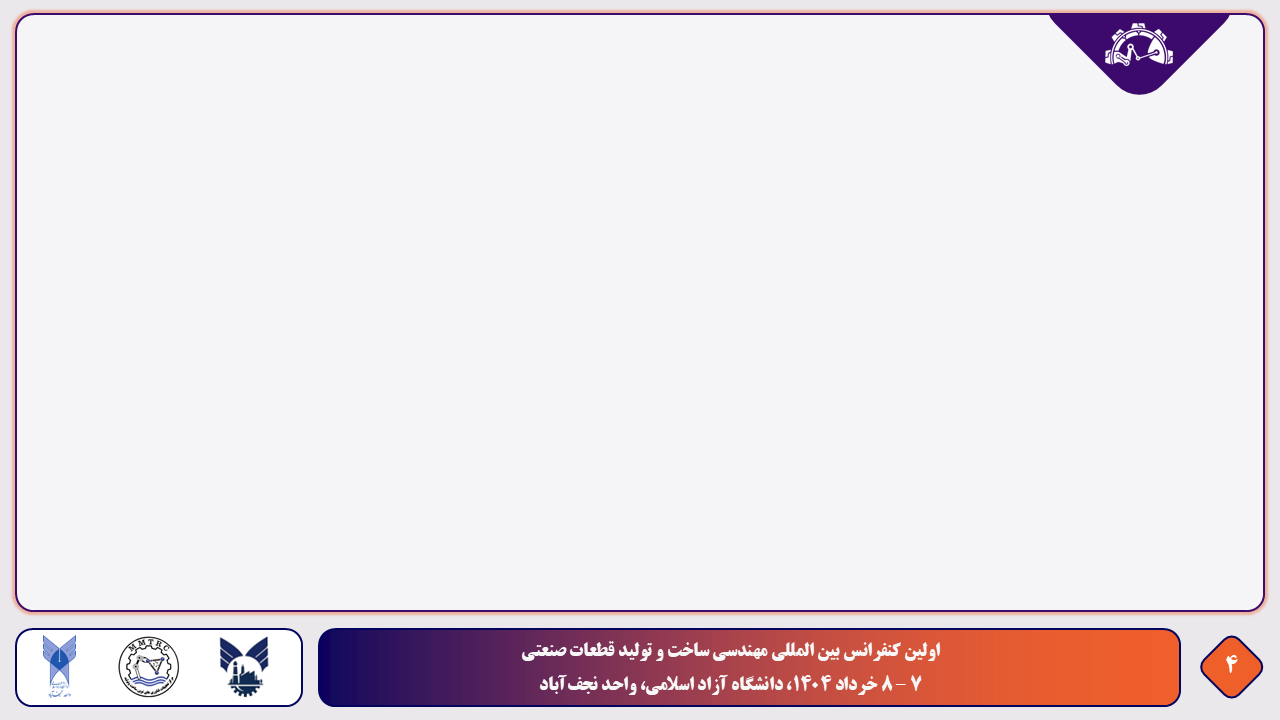 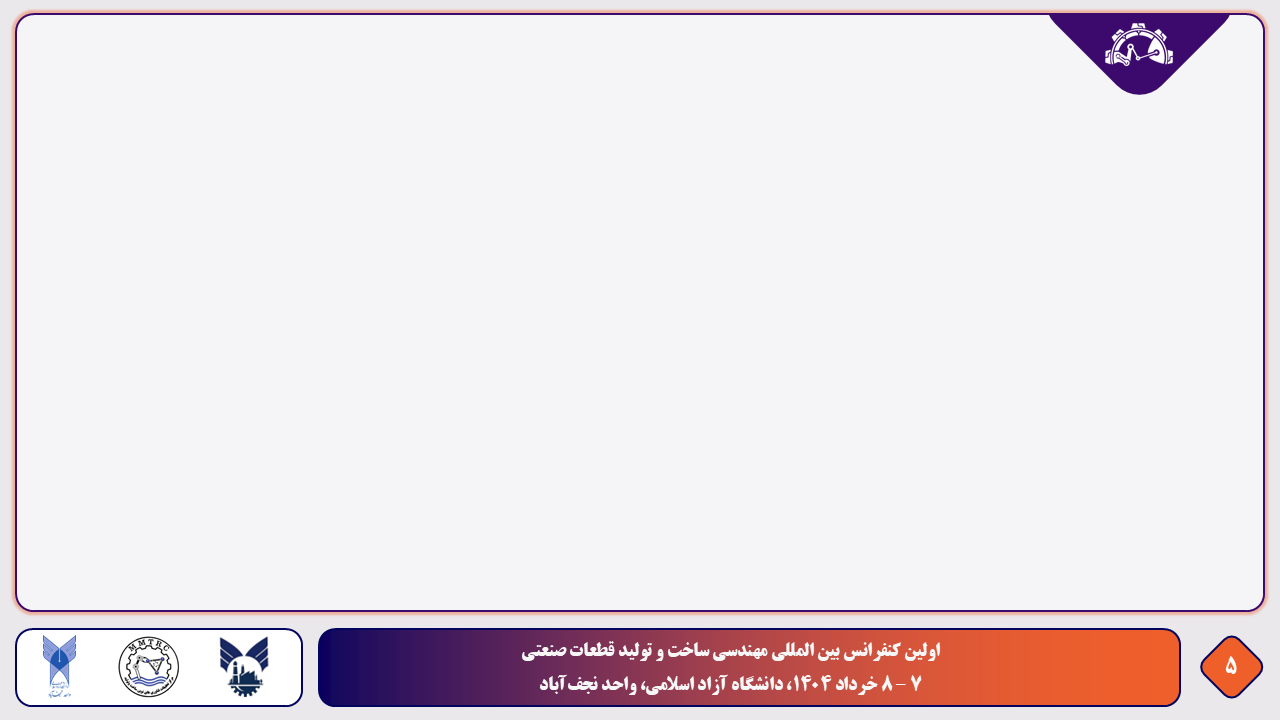 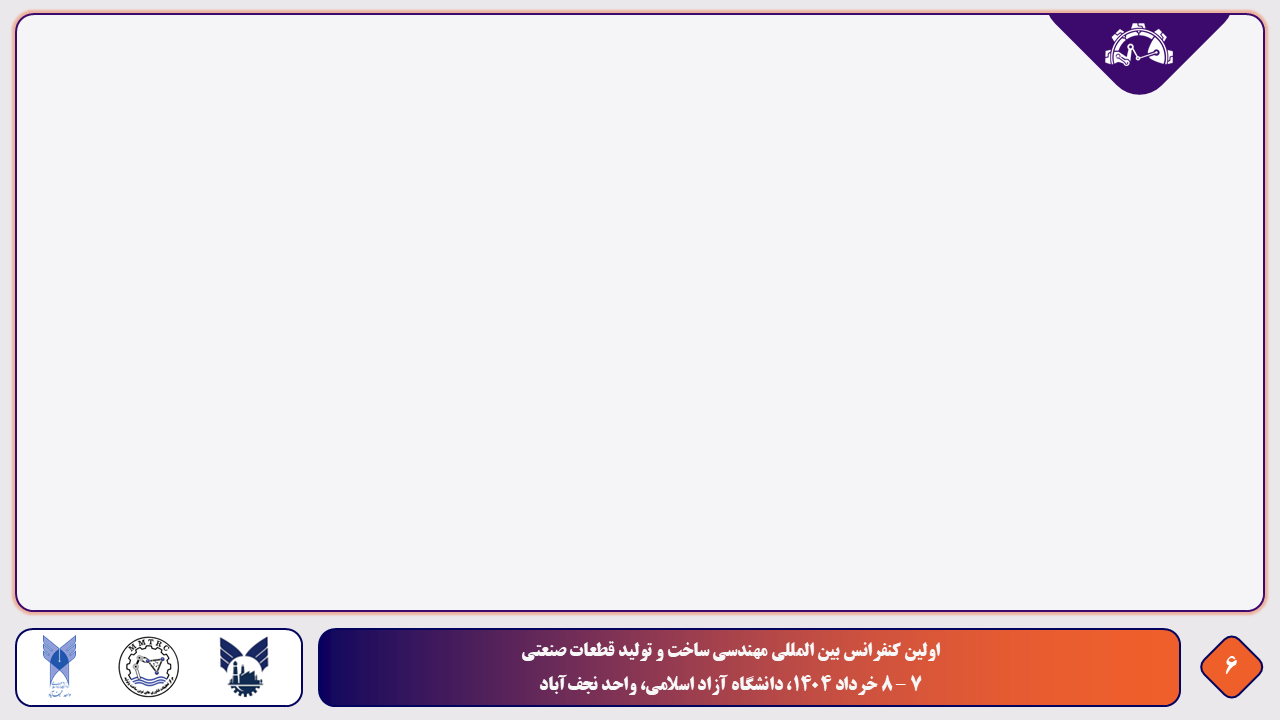 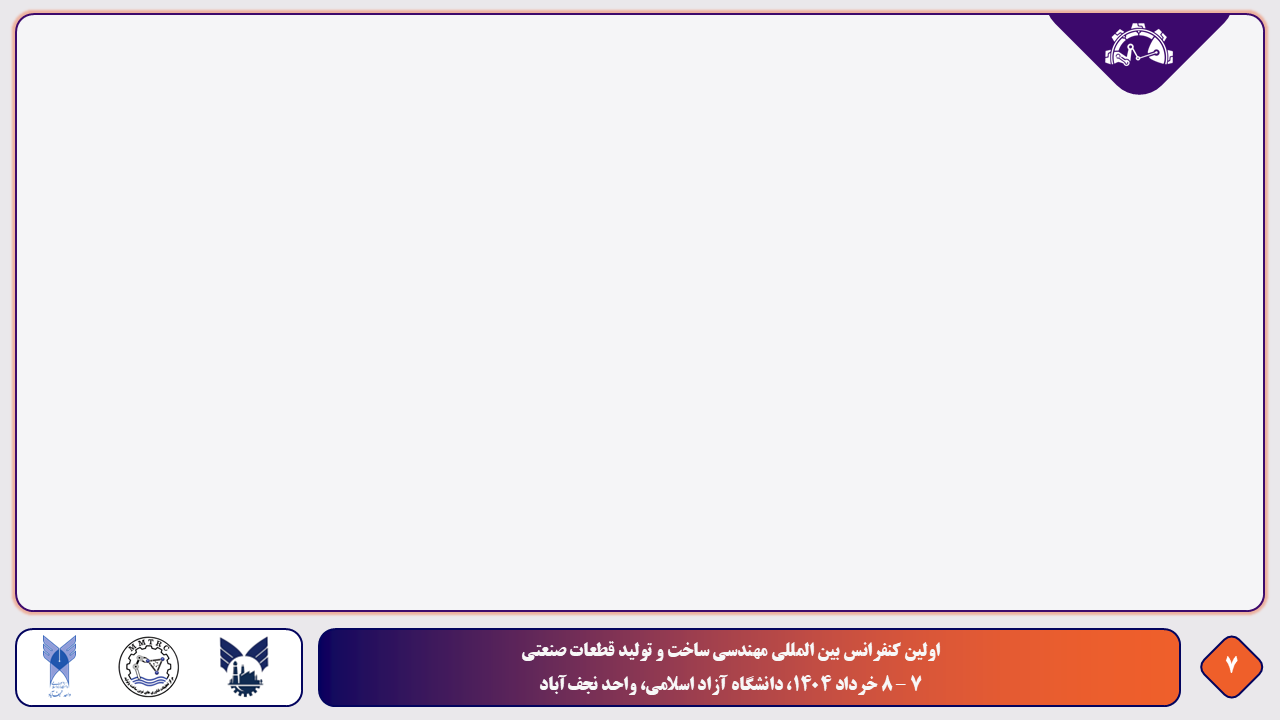 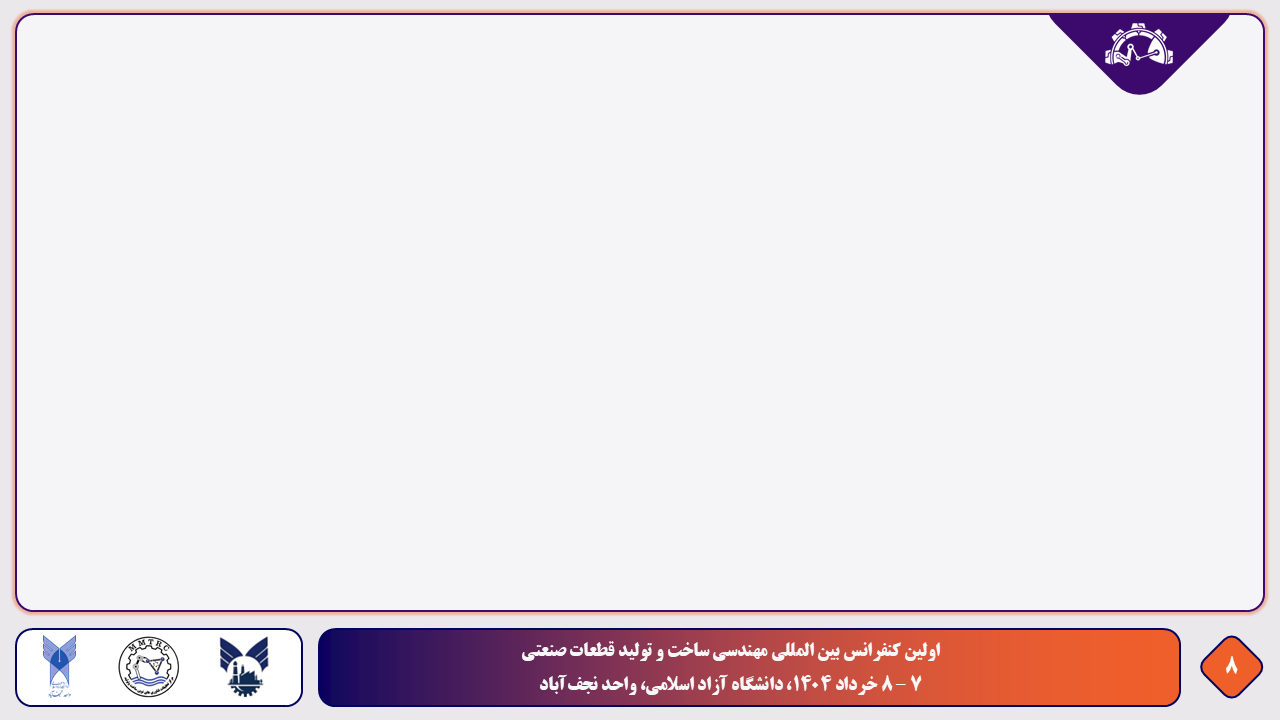 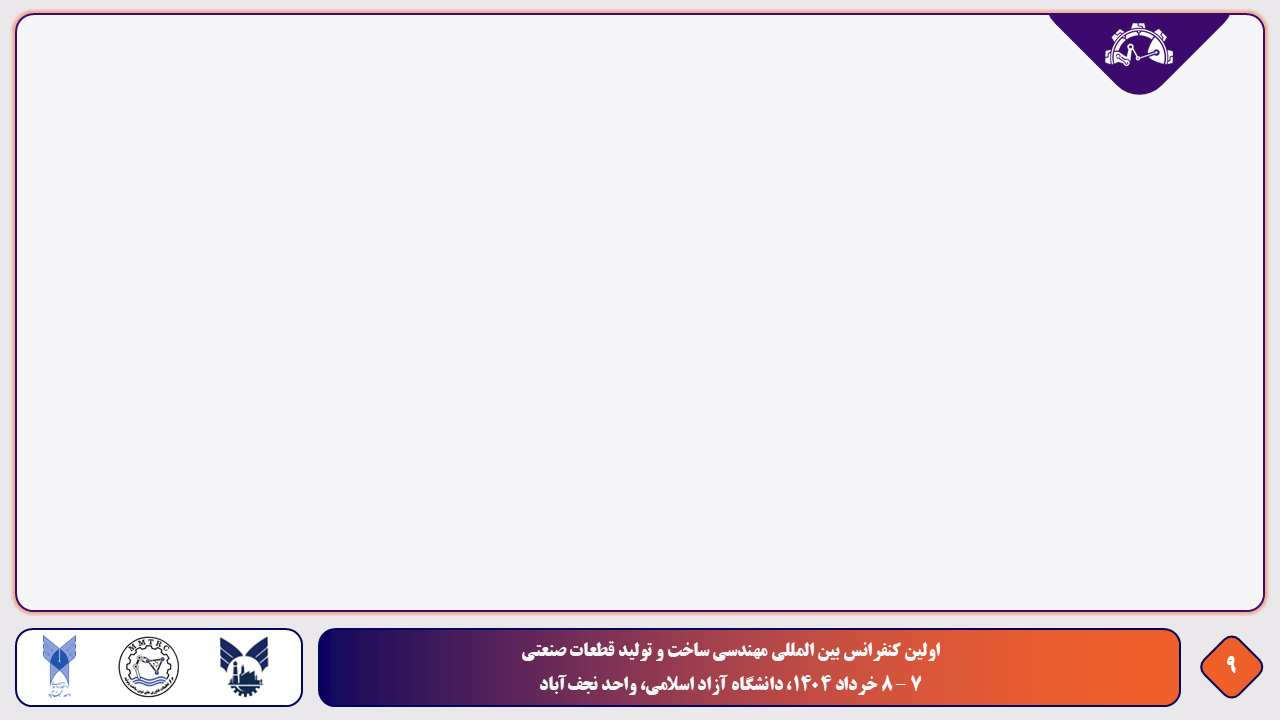 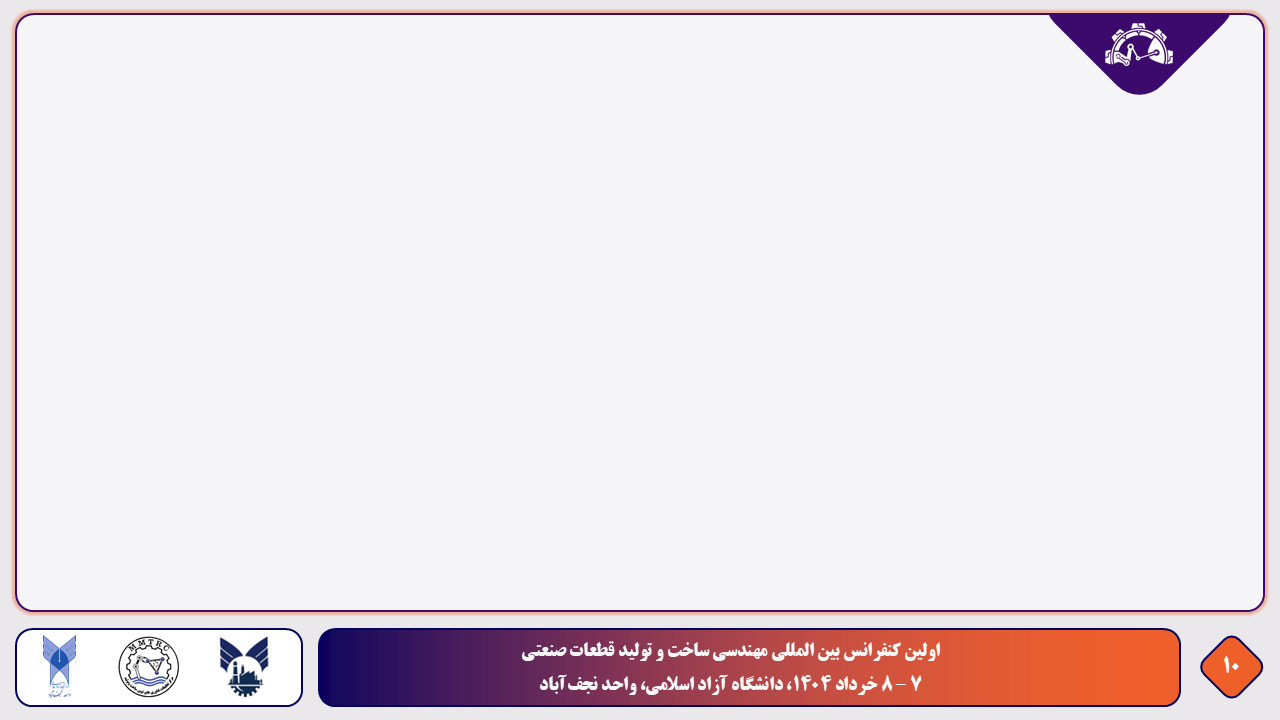 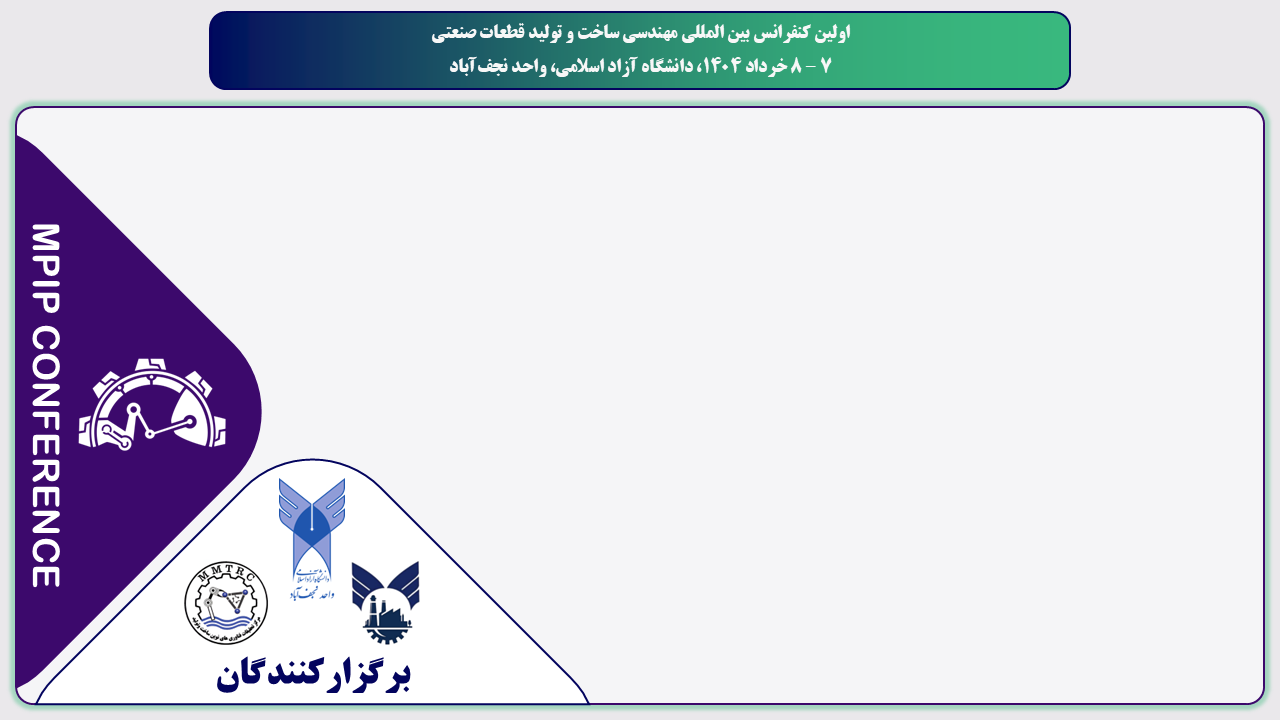 ممنون از توجه شما
پست الکترونیک: mpip@iaun.ac.ir
شماره تلفن: +983142292960